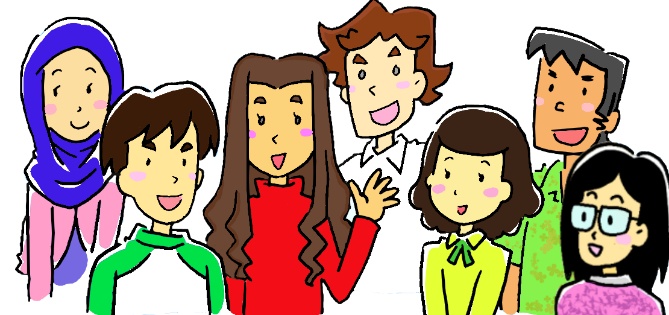 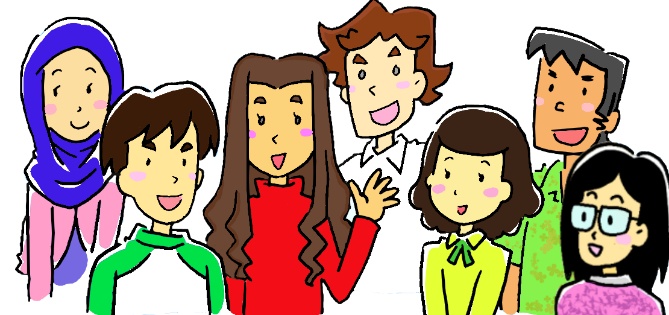 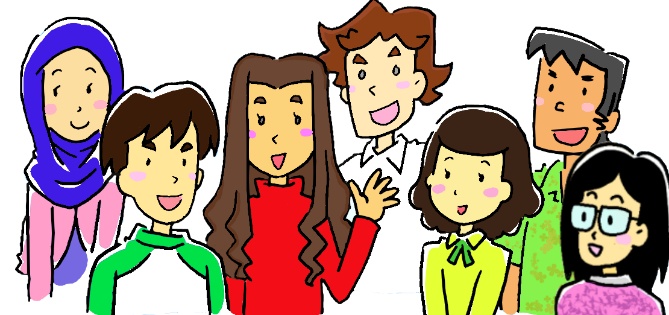 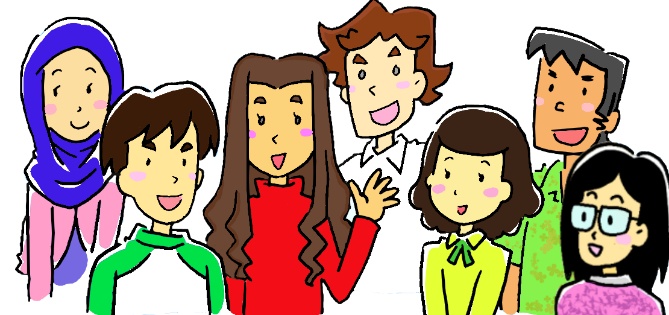 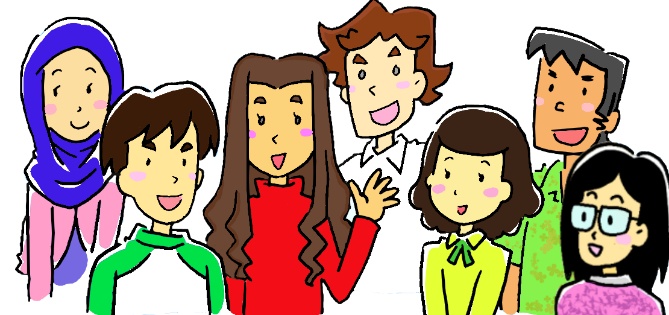 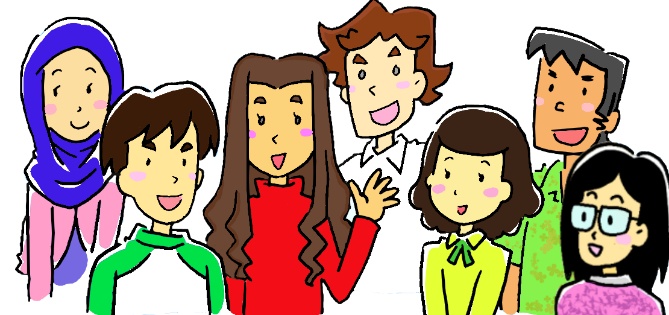 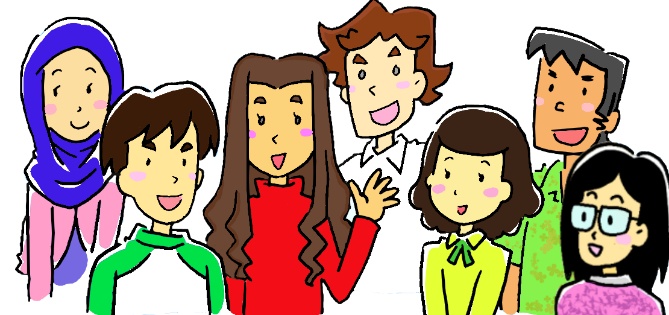 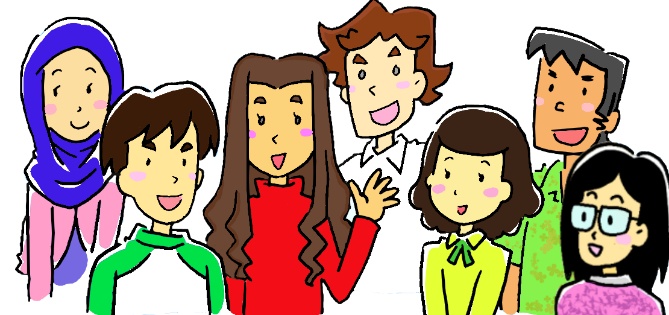 中級日本語カルテットⅡ　第７課　聴解１協同的ノートテイキング アクティビティ
Adapted from QUARTETⅡ(The Japan Times Publishing) ＠2020 Sakamoto et al., ALL RIGHTS RESERVED
[Speaker Notes: 「協同的ノートテイキングアクティビティ」用スライド]
カルチャーショック p31
A
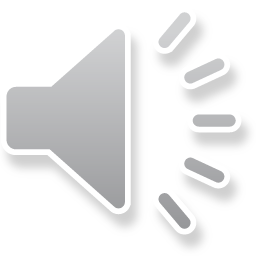 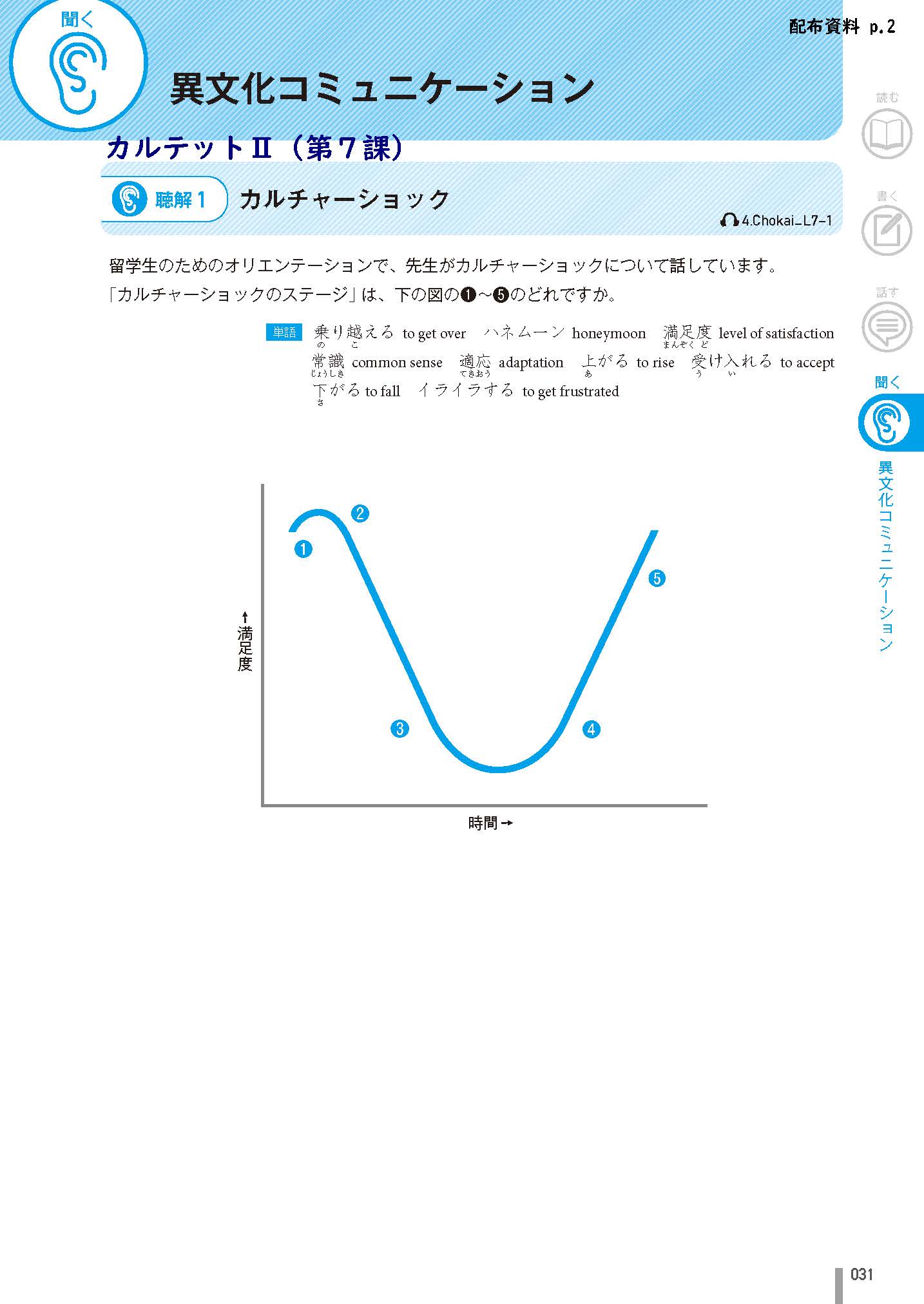 [Speaker Notes: A：単語なしで聞くパターン]
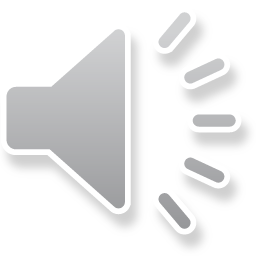 乗り越える

ハネムーン

満足度

常識

適応

上がる

受け入れる

下がる

イライラする
カルチャーショック p31
B
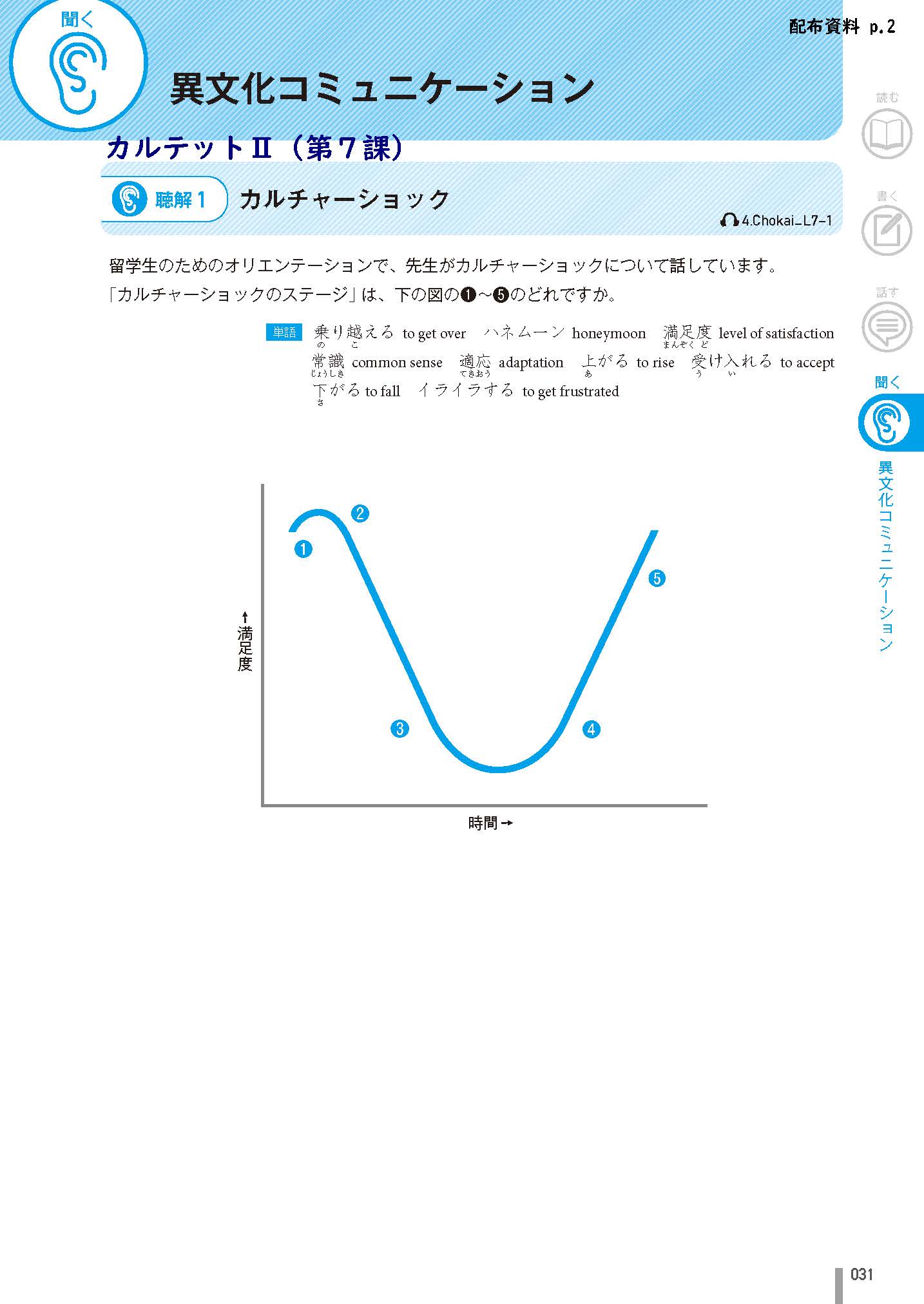 [Speaker Notes: B：単語（読みなし）を見ながら聞くパターン]
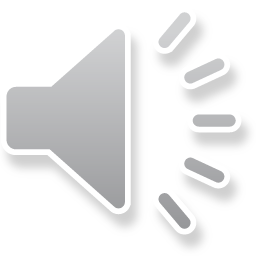 の　　こ
乗り越える

ハネムーン
まんぞくど
満足度
じょうしき
常識
てきおう
適応
あ
上がる
う　　い
受け入れる
さ
下がる

イライラする
カルチャーショック p31
C
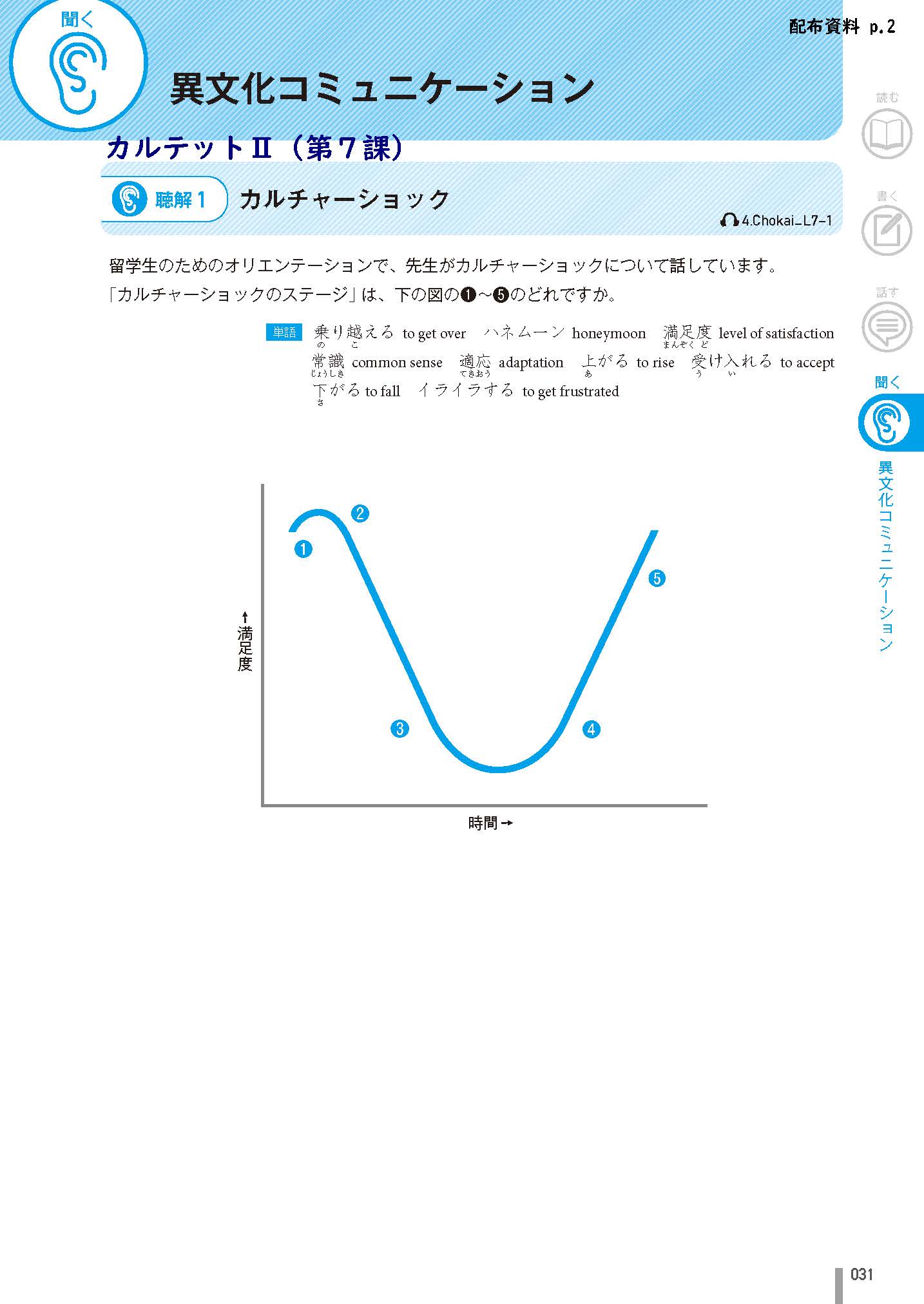 [Speaker Notes: C：単語（読み付き）を見ながら聞くパターン]